Reading Strategies in the classroom
Rob Ostrom			reading effectively across the disciplines faculty lead
Amanda Huminski		Writing Across the Curriculum Fellow
April 26, 2018
Workshop outline
Writing intensive certification
Reading Effectively Across the Disciplines (READ) overview
Freewriting prompt
Reading strategy implementation discussion
Summary and reflection
WAC CERTIFICATION PROCESS
Before the end of the Spring 2018 semester, participate in six WAC workshops (in person or online): Designing Effective Assignments, Avoiding Plagiarism, Effective Grading / Minimal Marking, Creative Classrooms, Writing Intensive Syllabus, and Reading Strategies in the Classroom
Meet regularly with your paired writing fellow
Develop and revise teaching materials following WAC principles to prepare a WAC portfolio that includes:
Revised syllabus highlighting the role of writing in your course
At least one scaffolded assignment
Present your experiences and materials at the year-end colloquium on May 3rd (location forthcoming)
READ OVERVIEW
READ is a multi-component, multi-disciplinary project in which reading and content area faculty collaborate to design discipline-specific reading strategies to improve student learning in selected courses
Four key program components
1. Faculty development – Through workshops and mentoring2. Peer-Led Team Learning (PLTL) – Workshops facilitated by undergraduates3. Reading assessments – Administered pre and post interventions4. READ Open Lab – To disseminate the project output and outcomes
FREEWRITING AND DISCUSSION
In your own experience (not that of students), what is so difficult about reading?

Free write for 2 minutes.
Text preview
How would you acquaint your students with this book?
Reading strategies implementation
In your small group, discuss your strategy and how each of you might be able to use it in a course
Strategy assignment
Group 1: Anticipation Guide (Chapter 3, p. 12)
Group 2: Exit Slips (Chapter 9, p. 28)
Group 3: KWL (Chapter 17, p. 51)
Group 4: Split-Page Notetaking (Chapter 35, p. 101)
[Speaker Notes: Split participants into four groups and assign each group a strategy to review and discuss. (10 minutes)]
Text preview
For each small group to share with the room:
Explain your strategy and how it could benefit your students. What are some different ways your group thought about implementing this strategy?
[Speaker Notes: 10 minutes, use following slides as visual illustration]
ANTICIPATION GUIDE
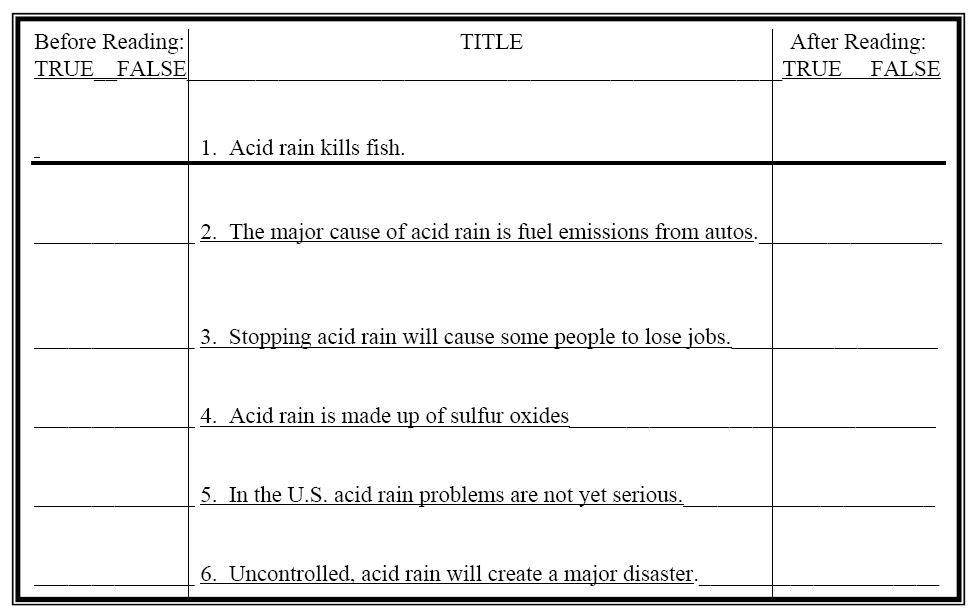 [Speaker Notes: An anticipation guide asks students to respond to content-specific claims before and after reading a text. They are asked to judge each claim as “true or false” before reading a text, and then to reflect on and potentially change their answer after reading a text.]
EXIT SLIPS
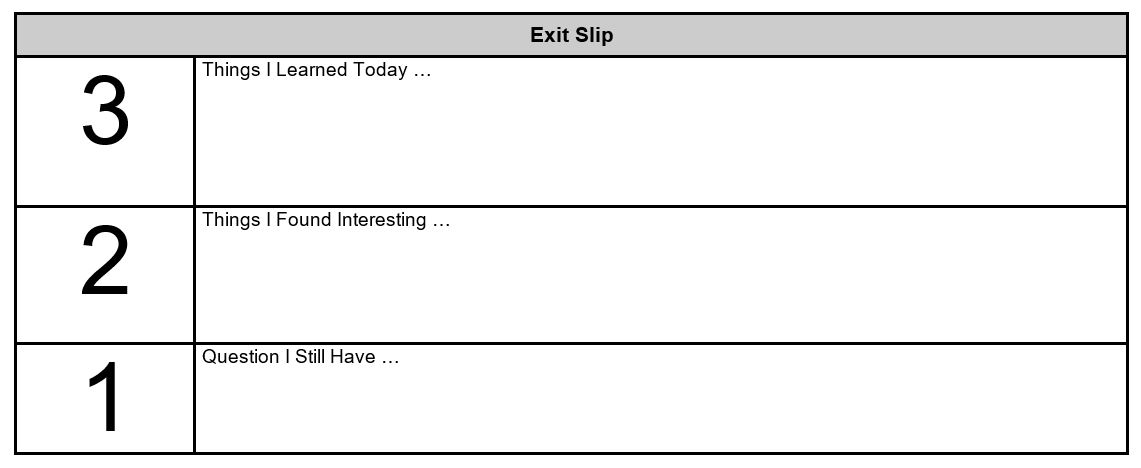 [Speaker Notes: Reflections on a specific text OR after a specific lecture]
KWL CHART
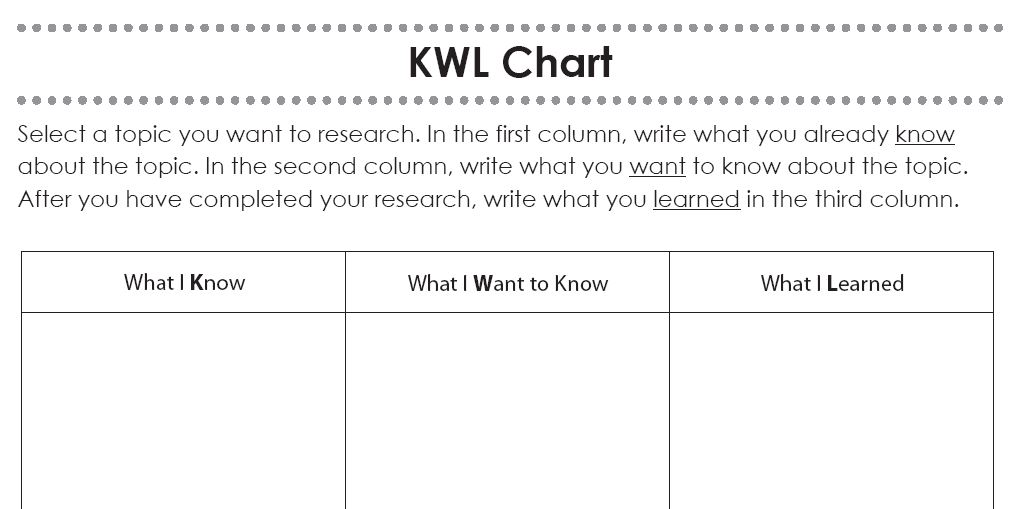 [Speaker Notes: An KWL chart guides students through the research process by asking them what they want to know (before reading a text) and what they’ve learned (after reading a text)
In a three-column format, students are prompted to think about
K		Column 1: What they already know
W	Column 2: What they want to know
L		Column 3: What they learned]
SPLIT-PAGE NOTETAKING (E.G., THE CORNELL METHOD)
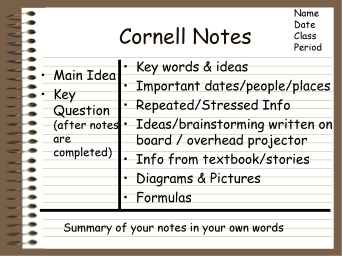 [Speaker Notes: A method for taking notes on reading OR in class.]
FRAYER MODEL
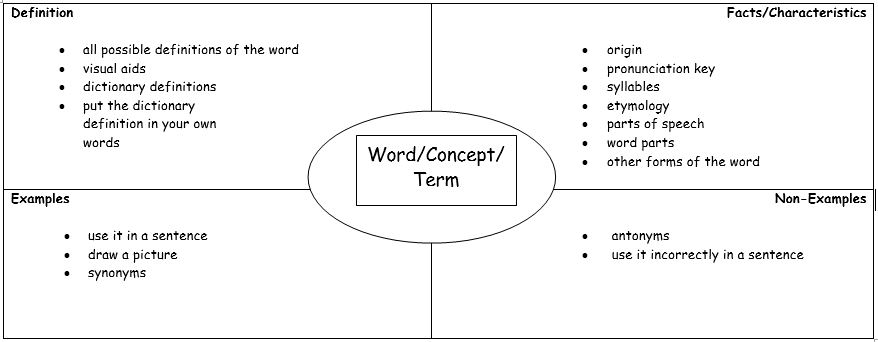 [Speaker Notes: Tool for focusing in on a specific word, concept, or term. Offers multiple modalities of gaining familiarity with a single concept.]
FRAYER MODEL EXAMPLE
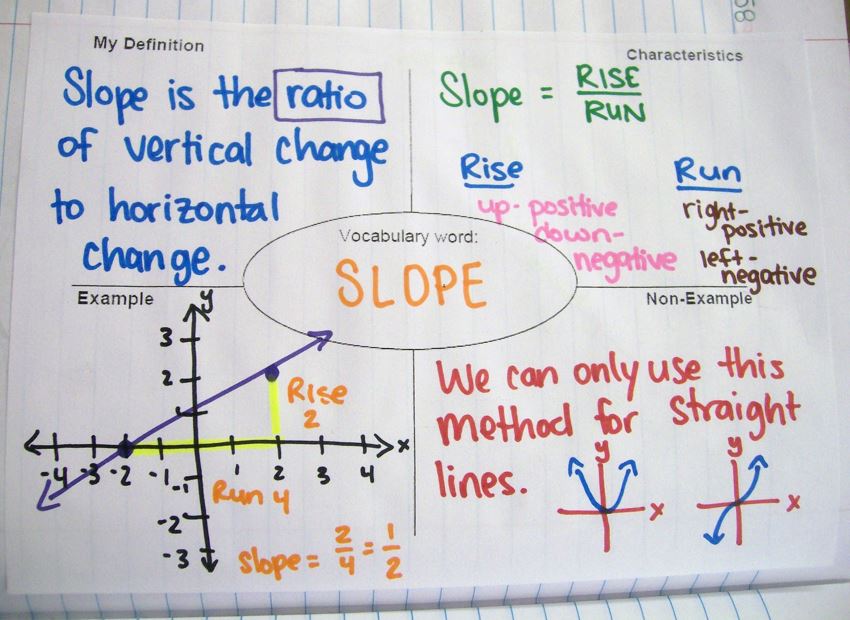 [Speaker Notes: Student example]
REFLECTION QUESTION
What content-specific reading strategy/strategies will you implement in your classes?